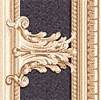 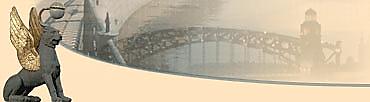 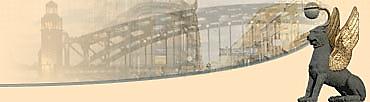 К 200-летию со дня рождения 
Николая Васильевича Гоголя
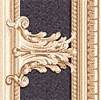 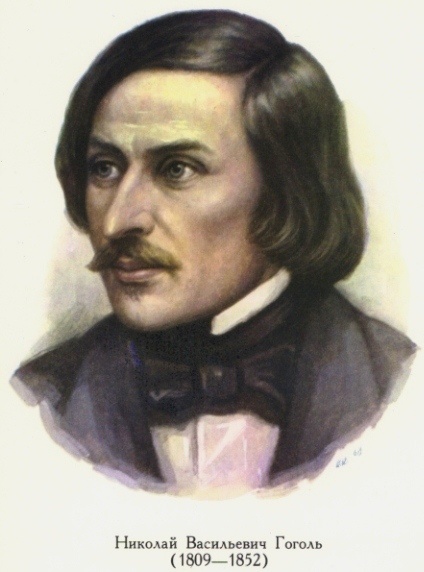 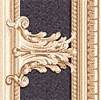 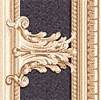 ПОВЕСТЬ «ПОРТРЕТ»
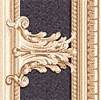 Подготовила  учитель МОУ лицея №17 г. Владимира
Какшина Ирина Евгеньевна
2008 год
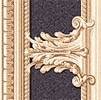 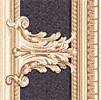 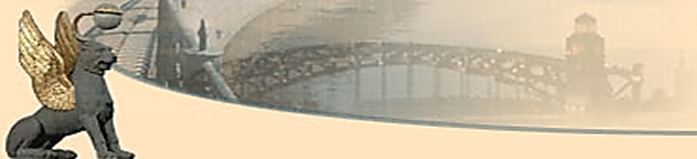 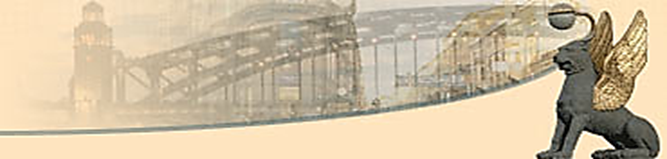 Петербург  глазами Н.В. Гоголя
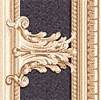 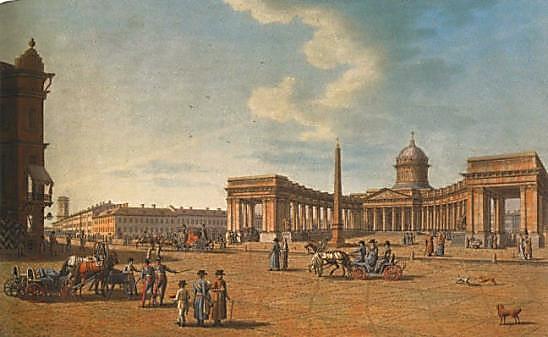 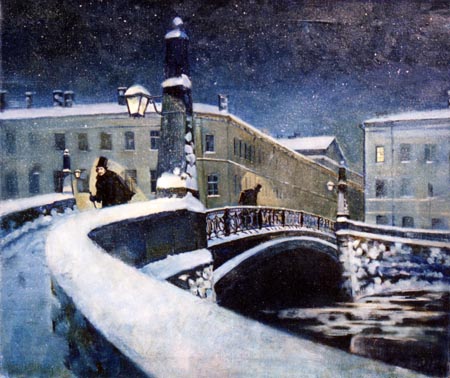 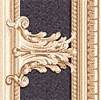 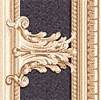 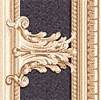 И  ночью…
И  днем…
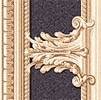 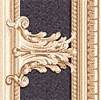 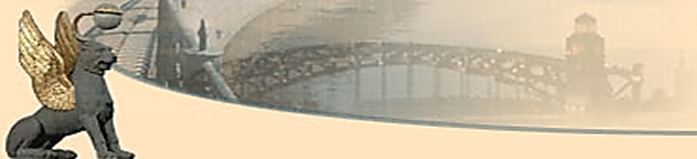 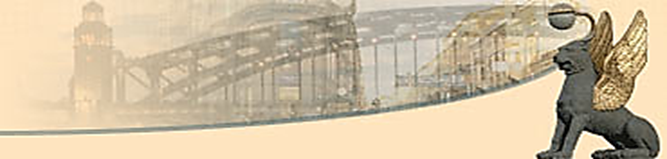 Петербургские повести
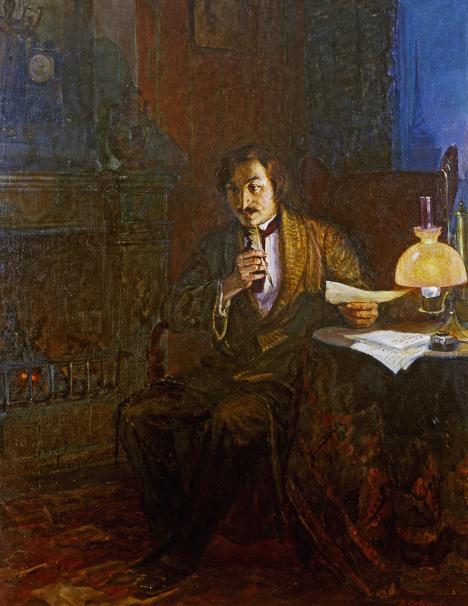 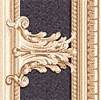 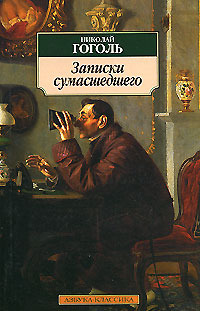 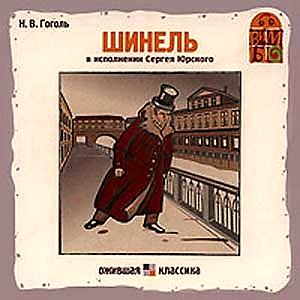 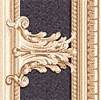 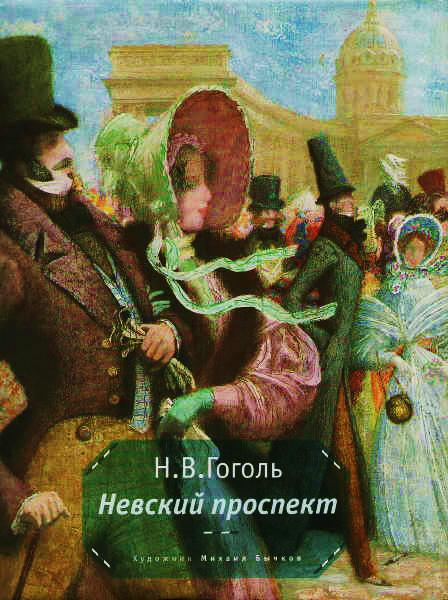 … Я совершу ! Жизнь кипит во мне. Труды мои будут вдохновенны. Над ними будет веять недоступное земле Божество! Я совершу …
Н. В. Гоголь
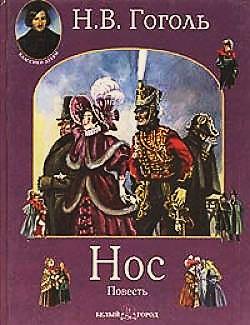 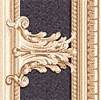 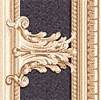 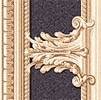 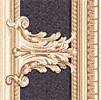 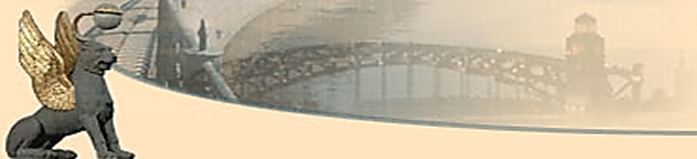 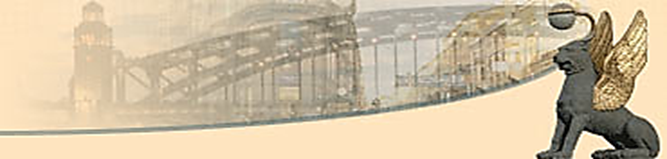 С  Гоголя  начался  русский  роман и  русская  повесть…
В.Г. Белинский
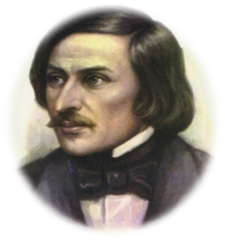 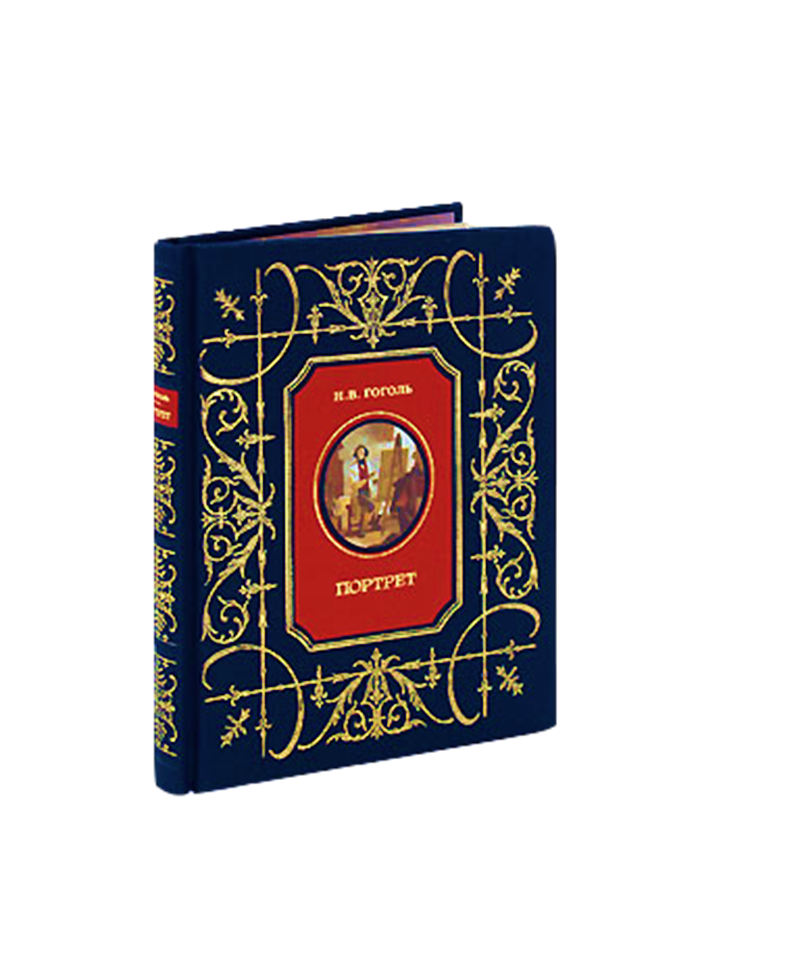 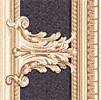 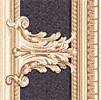 Подумаем  над символическим
названием повести.

Что такое портрет?
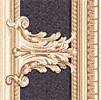 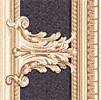 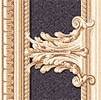 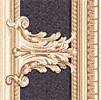 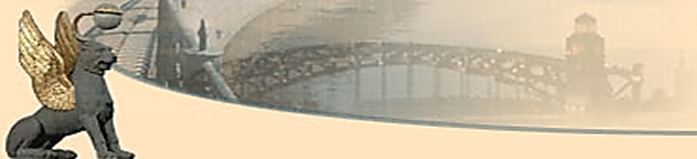 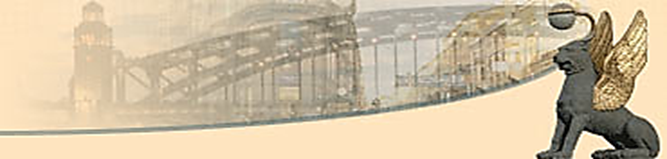 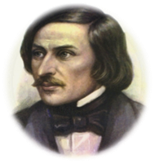 Приведите однокоренные слова к слову искусство
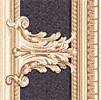 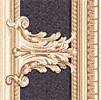 ИСКУССТВО
ИСКУШЕНИЕ
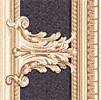 ИСКУС
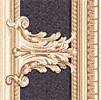 Как  распорядиться  даром и 
не потерять себя?..
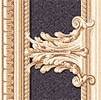 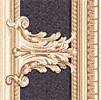 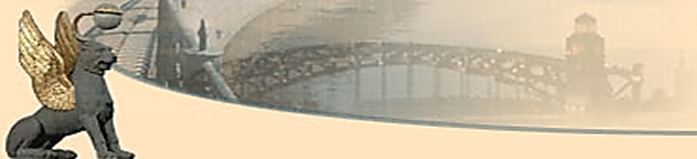 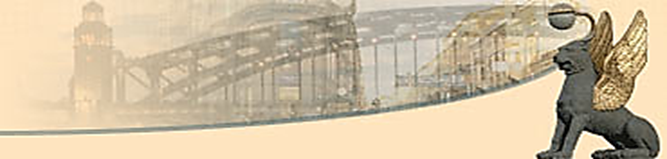 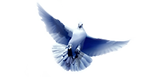 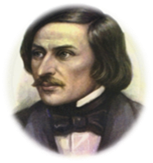 Гоголь  размышлял…
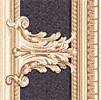 Есть ли смысл в самом посвящении себя занятию искусством?  Не губит ли человек саму жизнь свою, предаваясь этому занятию, подчиняя себя кумиру земной красоты?
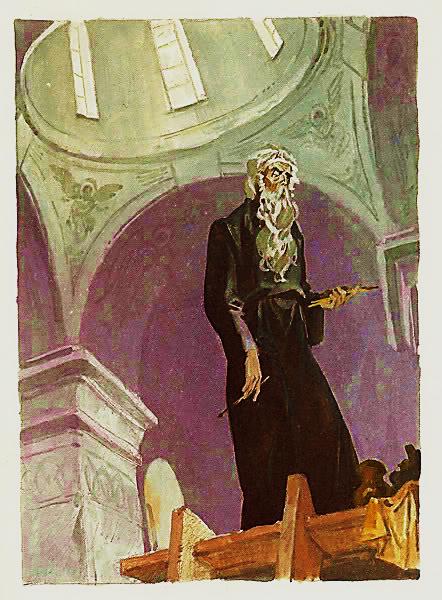 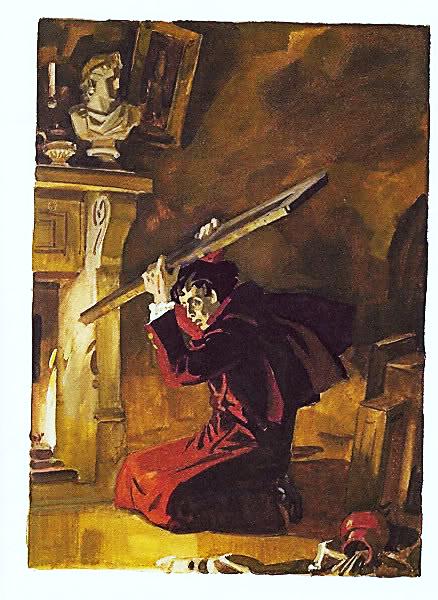 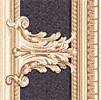 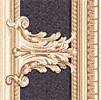 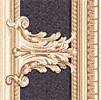 А какие вопросы зададите вы и 
как на них ответите?
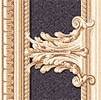 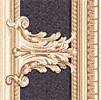 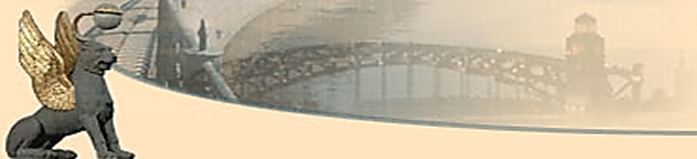 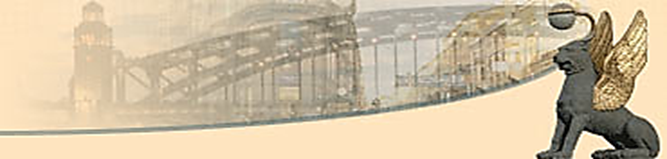 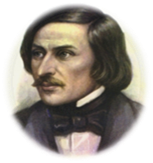 А пока ответим на вопросы к повести
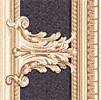 Каковы причины гибели художника Чарткова, героя гоголевской повести? 

Какое значение в повествовании играет фантастический образ портрета старика- ростовщика?

Проследим  вместе с писателем, как шаг за шагом  угасает талант Андрея Петровича Чарткова.
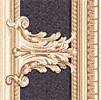 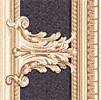 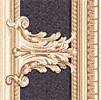 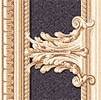 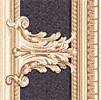 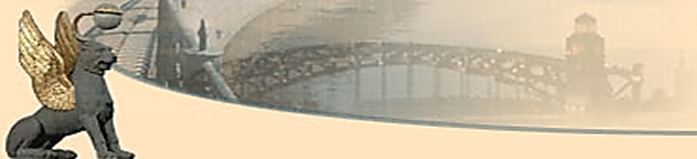 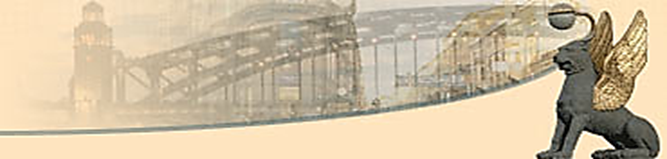 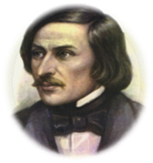 Как шаг за шагом  угасает талант Андрея Петровича Чарткова.
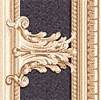 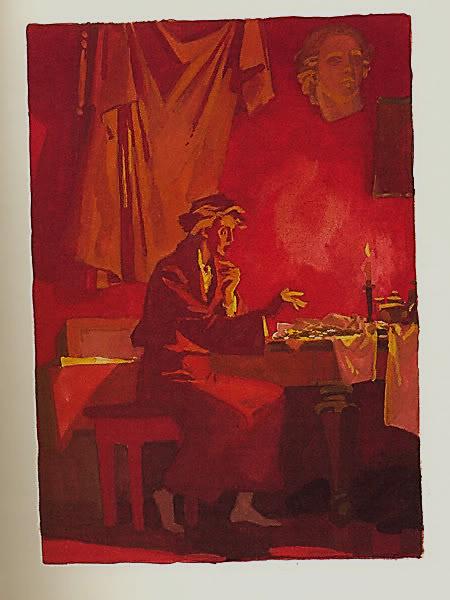 «Смотри, брат, у тебя есть талант; грешно будет, если ты его погубишь…Смотри, чтобы из тебя не вышел модный живописец.»
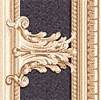 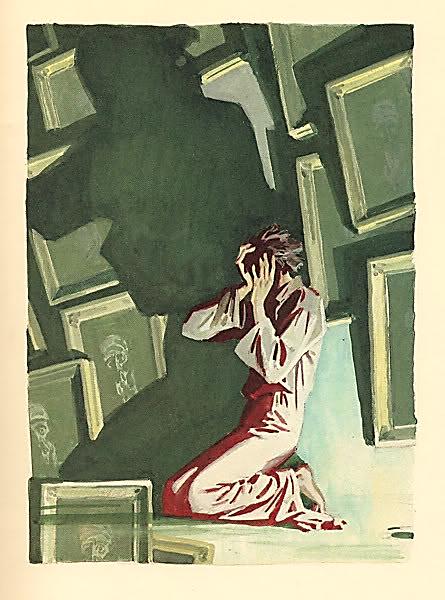 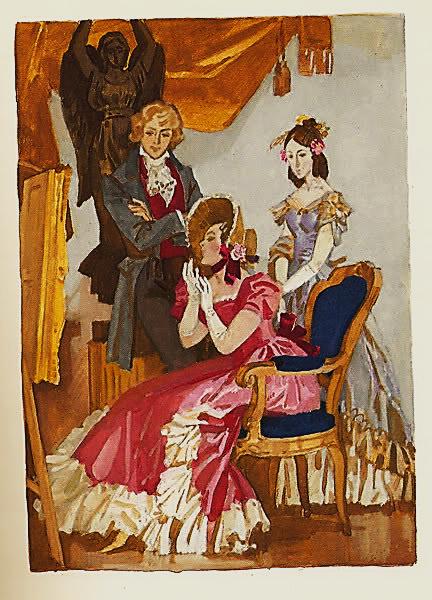 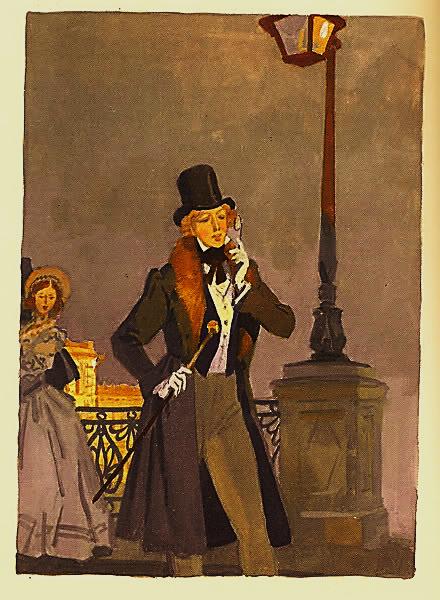 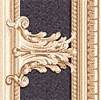 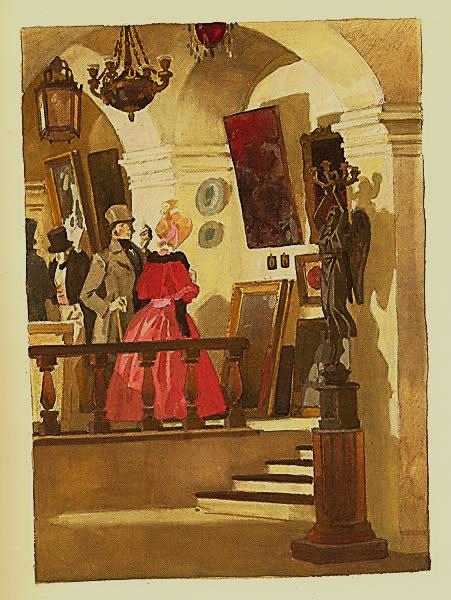 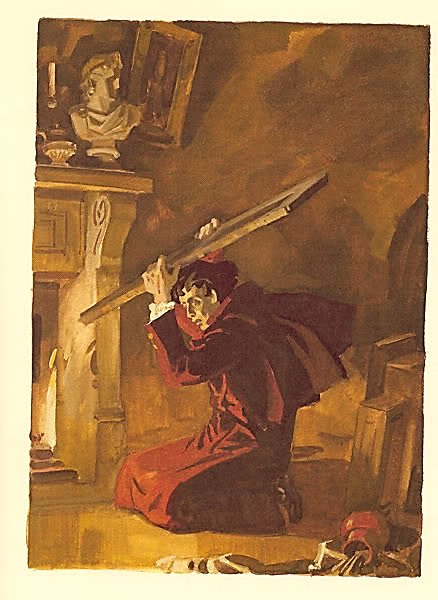 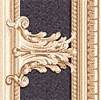 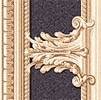 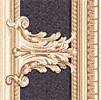 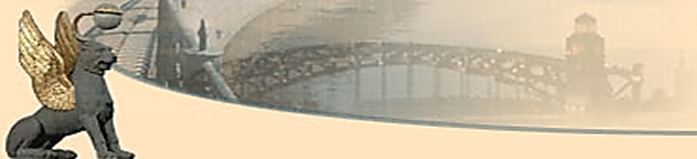 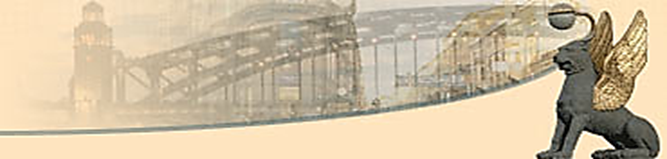 «Но точно ли был у меня талант?»
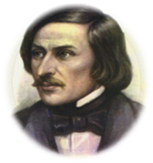 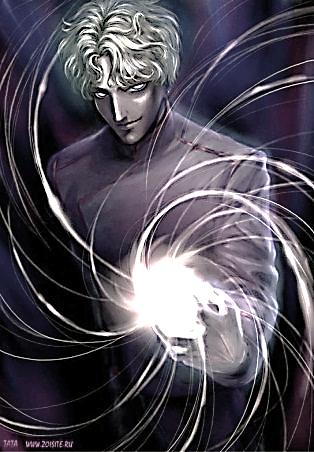 Вопросы к эпизоду:

1.Чем так поразила Андрея Чарткова картина, написанная бывшим его сокурсником? 
2.Чья оценка отразилась в высказывании: «Чистое и непорочное, как невеста, стояло перед ним произведение художника»? Приведите доказательства из текста.
3. Какие изменения произошли в душе Чарткова?  Почему идея изобразить «падшего ангела»  соответствовала его состоянию? 
 4. Была ли гармония в мире, где проживал  Андрей Петрович Чартков?
5. Как расплатился Чартков за свою сделку с дьяволом?
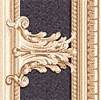 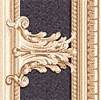 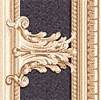 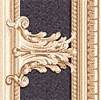 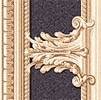 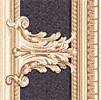 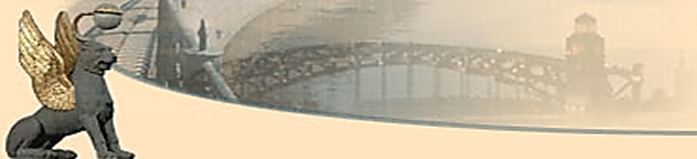 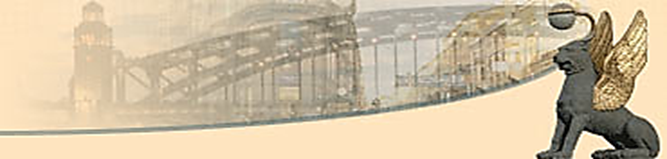 Задание классу
1.  Сопоставьте начало каждой из частей повести. В чём их схожесть? Что дополняют они к характеристике Чарткова?
2. Как вы думаете, почему Н.В. Гоголь использует приём обратной композиции?
3.  Какое значении в повести имеет эпизод о жизни в Коломне?
4.  К кому из героев произведения можно отнести духовный совет Св. Феофана Затворника, данный в качестве эпиграфа, и почему?
5. Почему свои суждения об искусстве, о роли в нём художника Гоголь вкладывает в уста монаха-иконописца?
6.  Какие чувства, мысли вызывает у героев повести и её читателей происшествие, связанное с исчезновением портрета «ужасного ростовщика»?
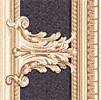 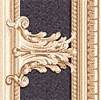 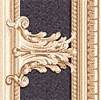 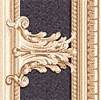 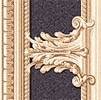 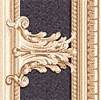 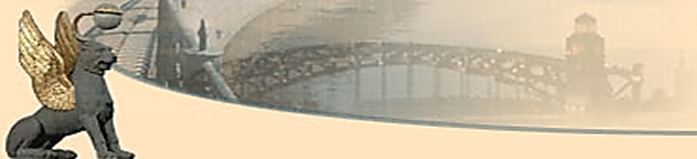 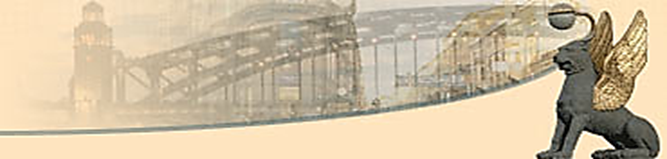 Блажен  избранник…
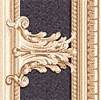 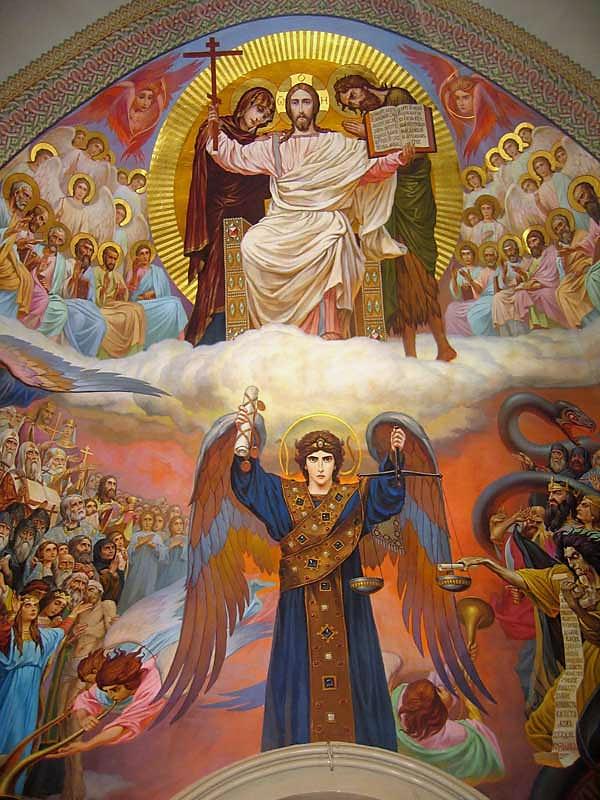 «Тебе предстоит путь, по которому отныне потечёт жизнь твоя. Не совратись с него. У тебя есть талант; талант есть драгоценнейший дар Бога – не погуби его. Исследуй, изучай всё, что ни видишь, покори все кисти, но во всём умей находить внутреннюю мысль и пуще всего старайся постигнуть высокую тайну созиданья. Блажен избранник, владеющий ею». 
Н.В. Гоголь
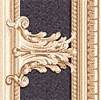 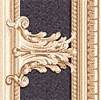 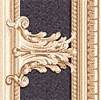 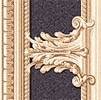 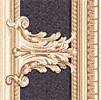 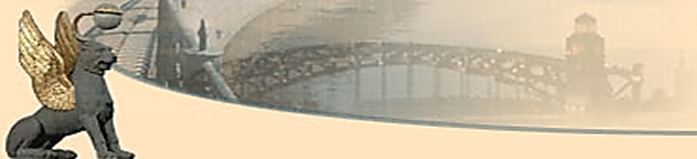 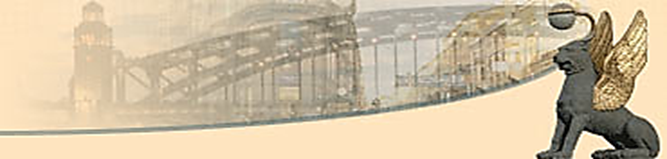 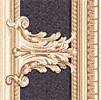 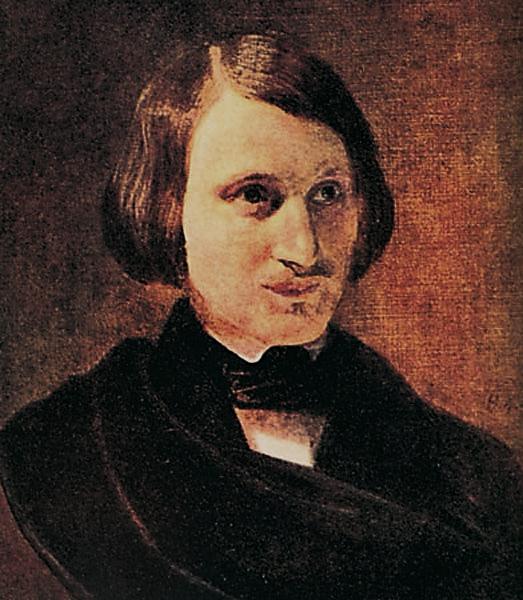 Гоголь был художником высочайшего уровня, но он обладал и обострённой религиозной одарённостью. В конце концов, она возобладала в нём над чисто художественной жаждой творчества. Гоголь осознавал: искусство, как бы высоко оно ни возносилось, останется пребывать среди сокровищ на земле. Для Гоголя же стали потребнее сокровища 
на небе.  
М.М. Дунаев
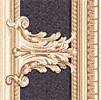 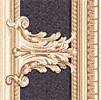 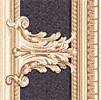 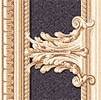